様式４－２
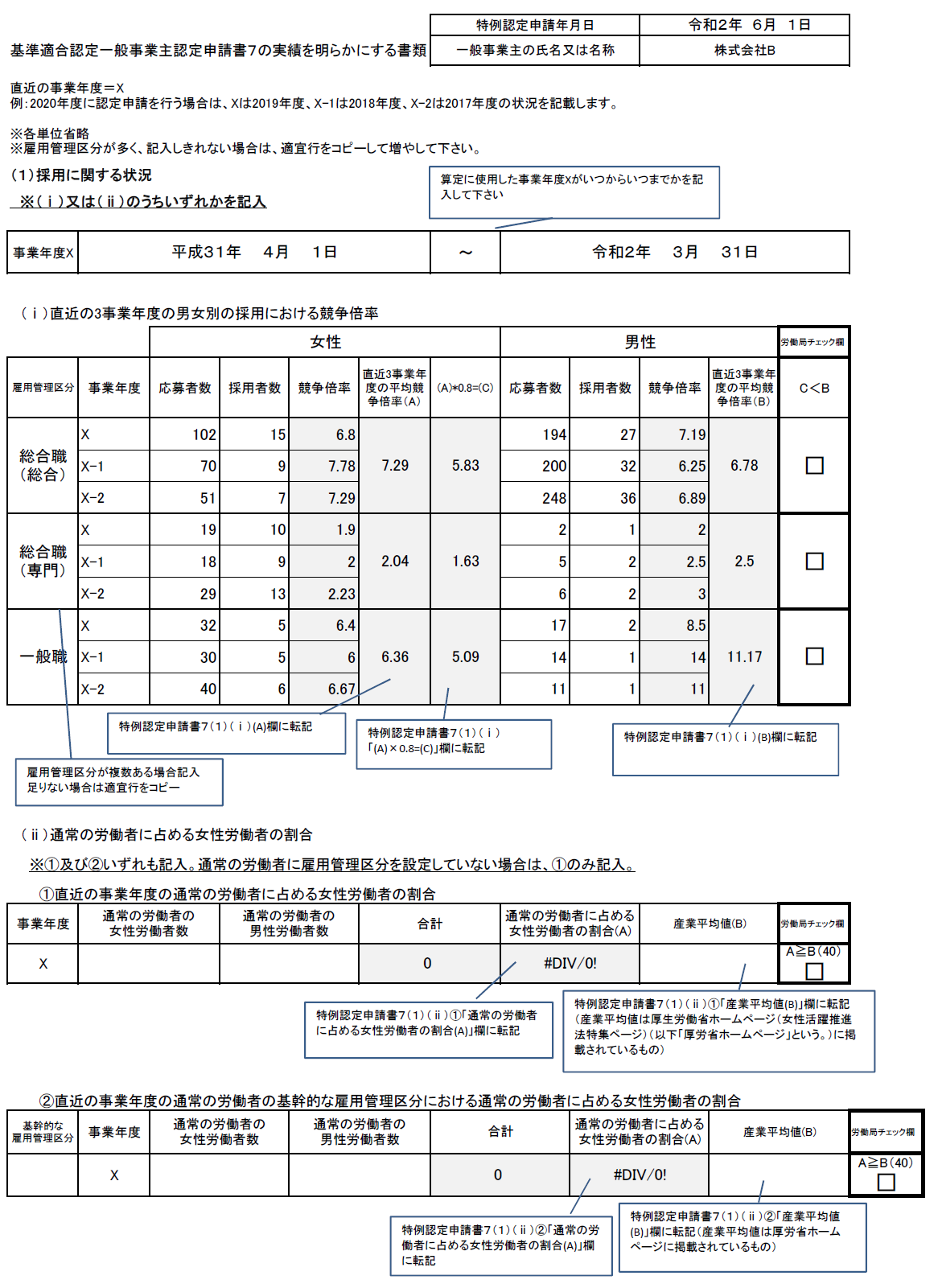 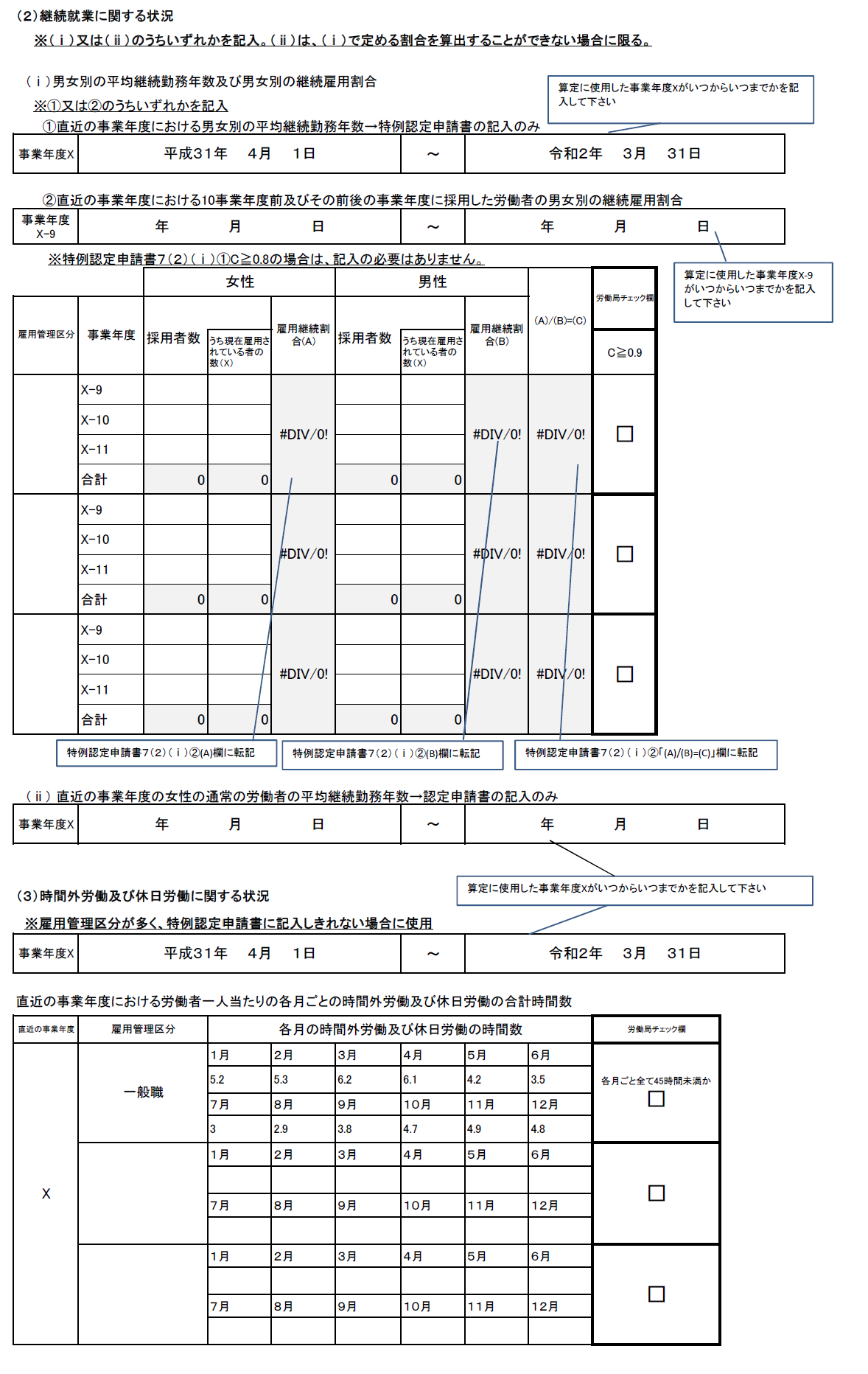 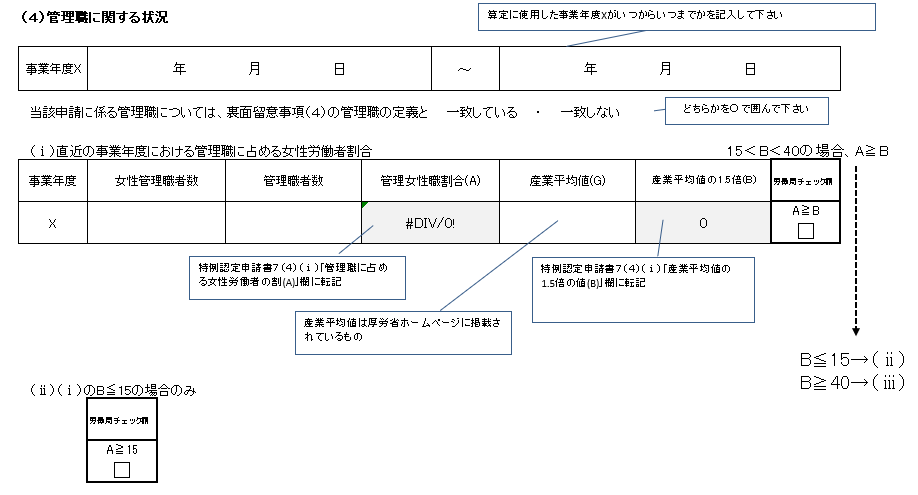 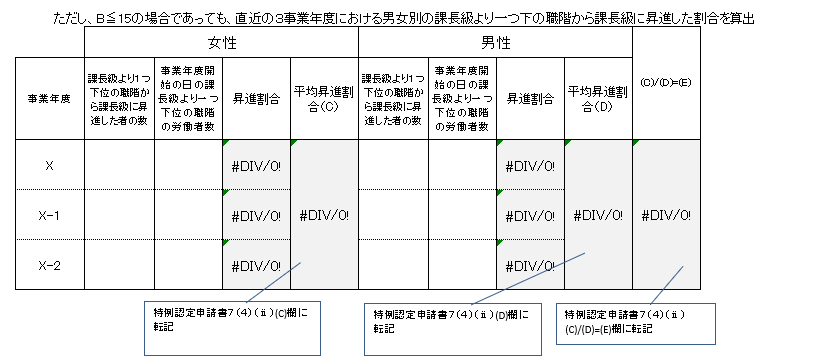 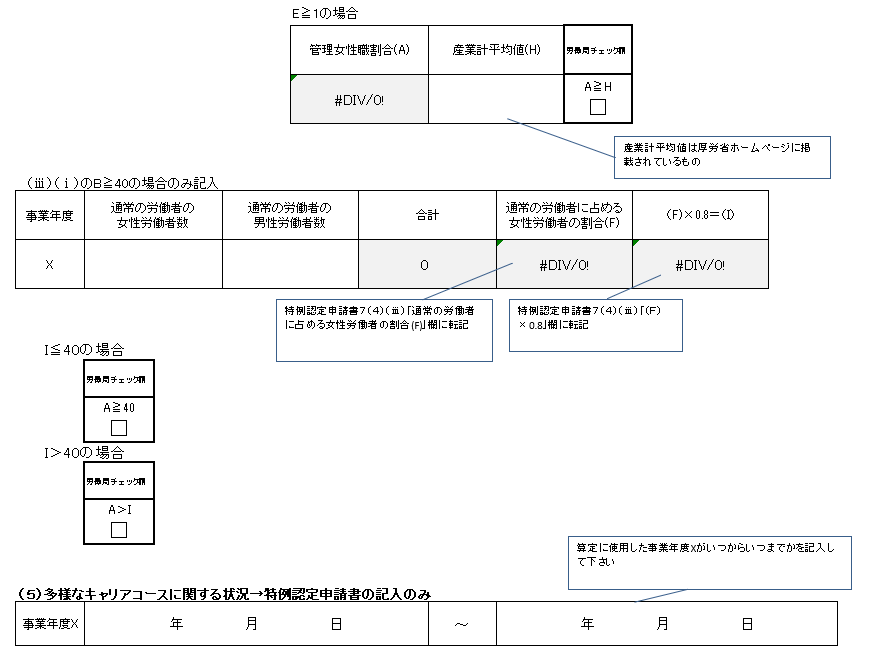